Unity 2D: Step by Step, Part 2
Derived from Kirill Muzykov’s Rocket Mouse Tutorial
http://www.raywenderlich.com/69392/make-game-like-jetpack-joyride-unity-2d-part-1
By Shahed Chowdhuri
Sr. Technical Evangelist
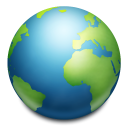 WakeUpAndCode.com
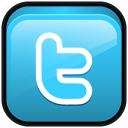 @shahedC
[Speaker Notes: Title Page: Unity 2D: Step by Step
Based on Kirill Muzykov’s Rocket Mouse Tutorial
http://www.raywenderlich.com/69392/make-game-like-jetpack-joyride-unity-2d-part-1 

By Shahed Chowdhuri
Senior Technical Evangelist

Blog: WakeUpAndCode.com
Twitter: @shahedC]
Moving the Cat
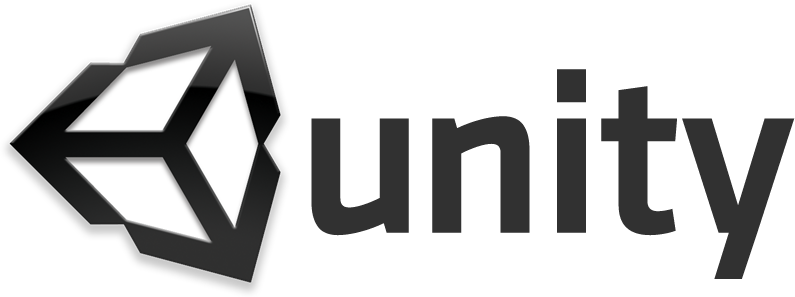 [Speaker Notes: Moving the Cat]
Launch CatController Script
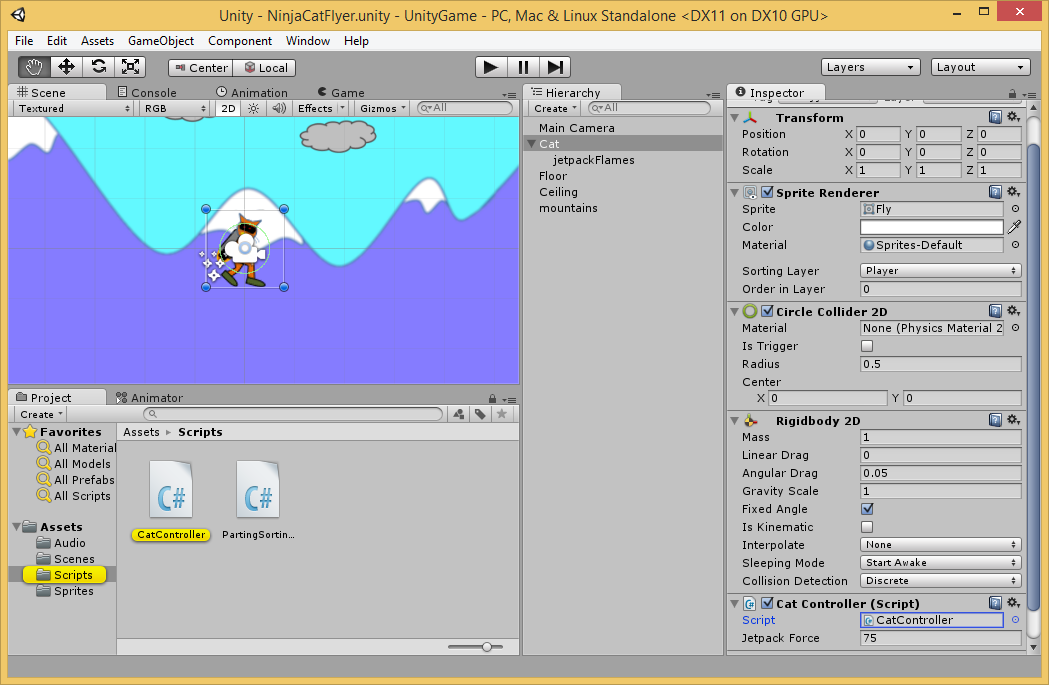 Double-click Cat Controller in Scripts subfolder
Add Movement Variable
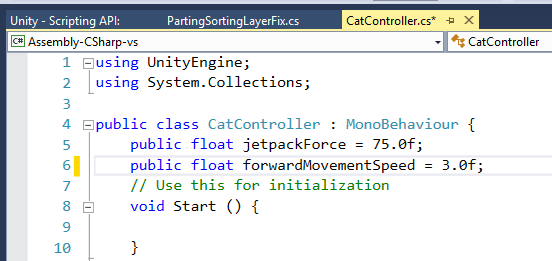 Type this inside the class before the Start() method
Update Velocity
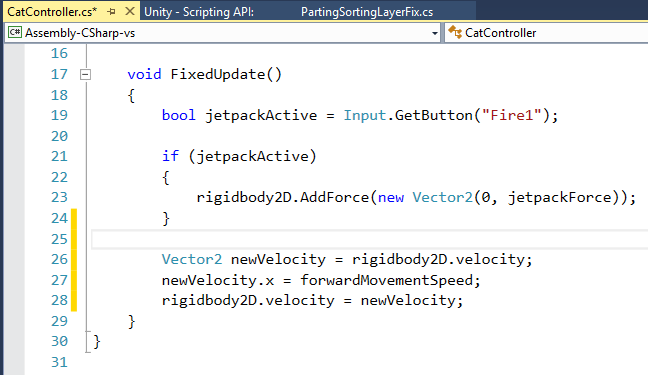 Type these 3 lines 

inside FixedUpdate()

just before it ends
Run the Game!
Run
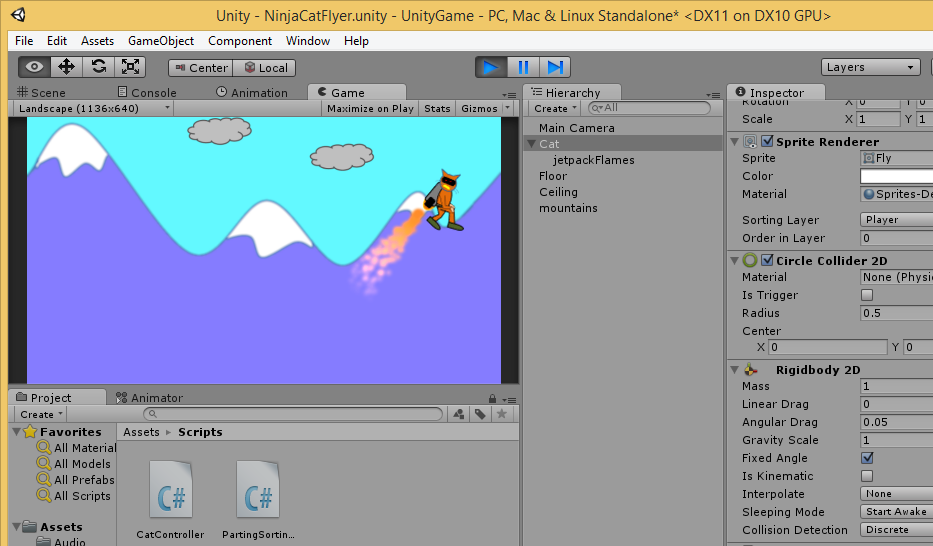 Where
does the 
cat go?
Directing the Camera
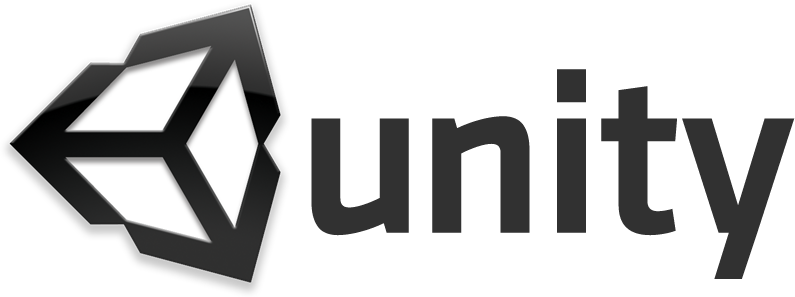 [Speaker Notes: Directing the Camera]
Create CameraFollow Script
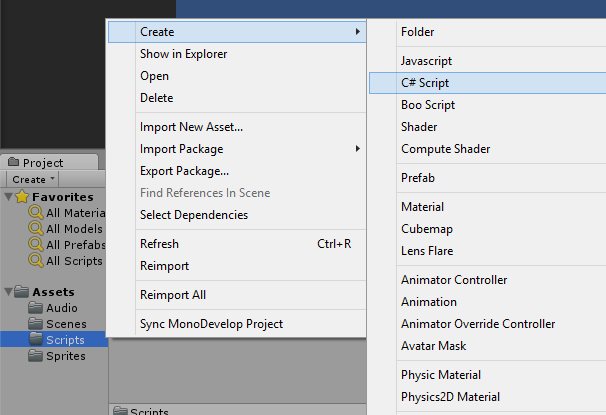 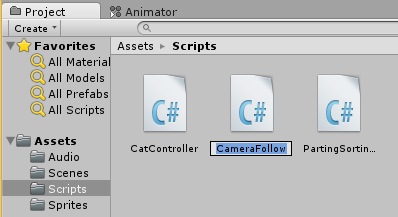 Right-click Scripts, click Create  C# Script
Name it “CameraFollow”
Apply Script to Camera
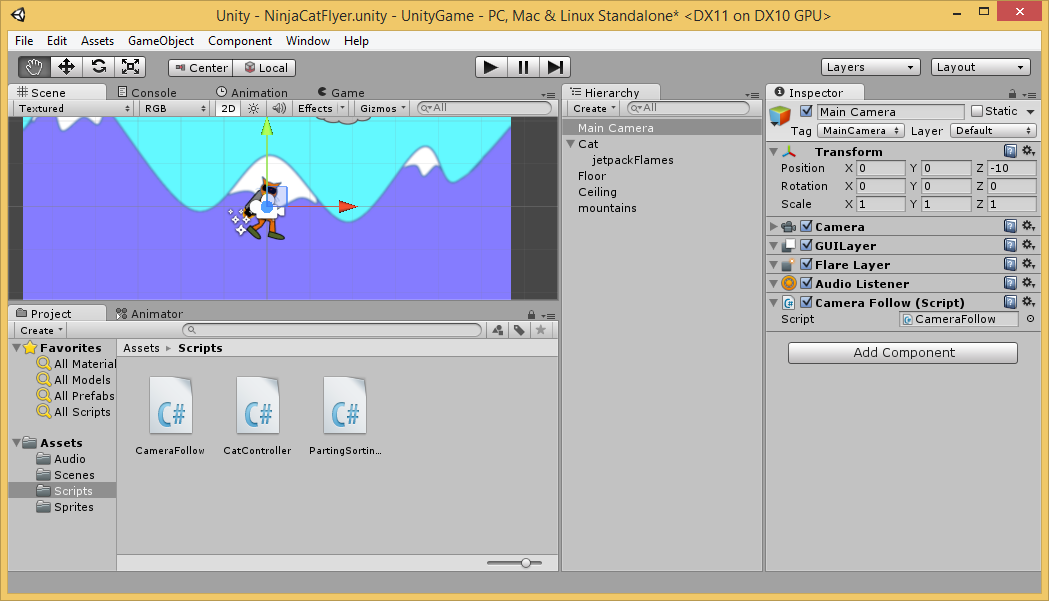 Verify Script 
Component
Drag 
Script to
Main Camera
Launch CameraFollow Script
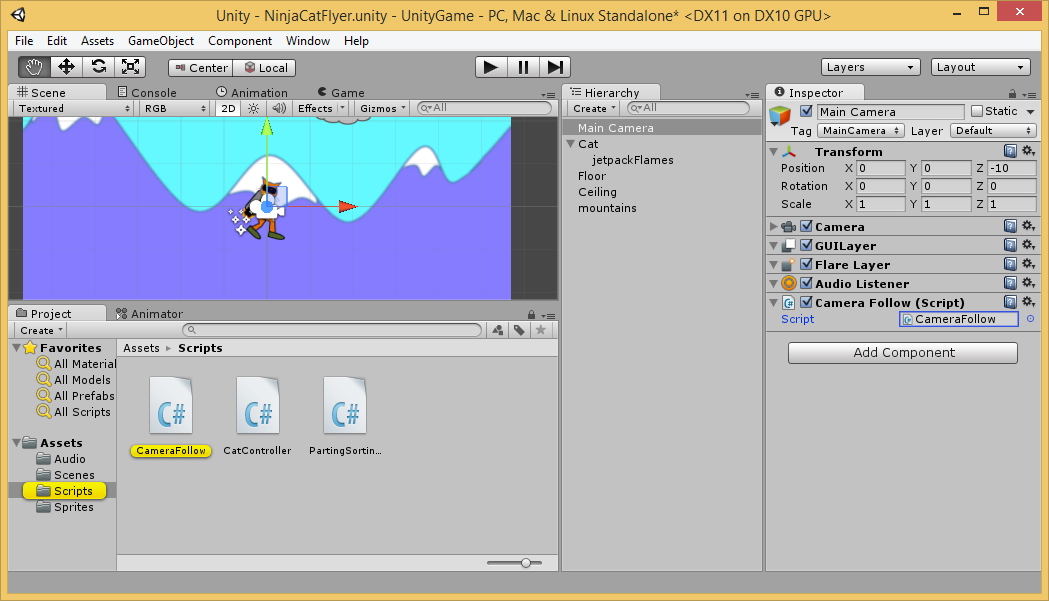 Double-click CameraFollow in Scripts subfolder
Add GameObject to Follow
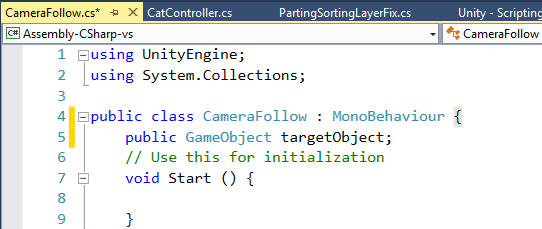 Type this inside the class before the Start() method
Update Camera Position
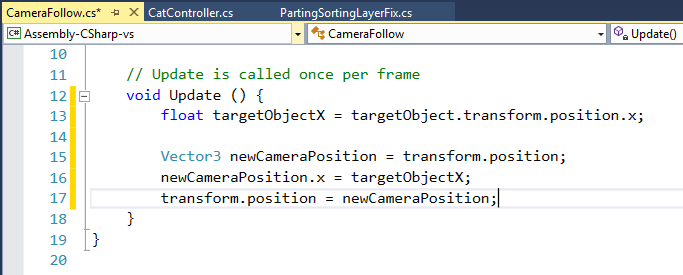 Type these 4 lines inside the Update() method before the class ends
Verify Empty Target Object for Camera
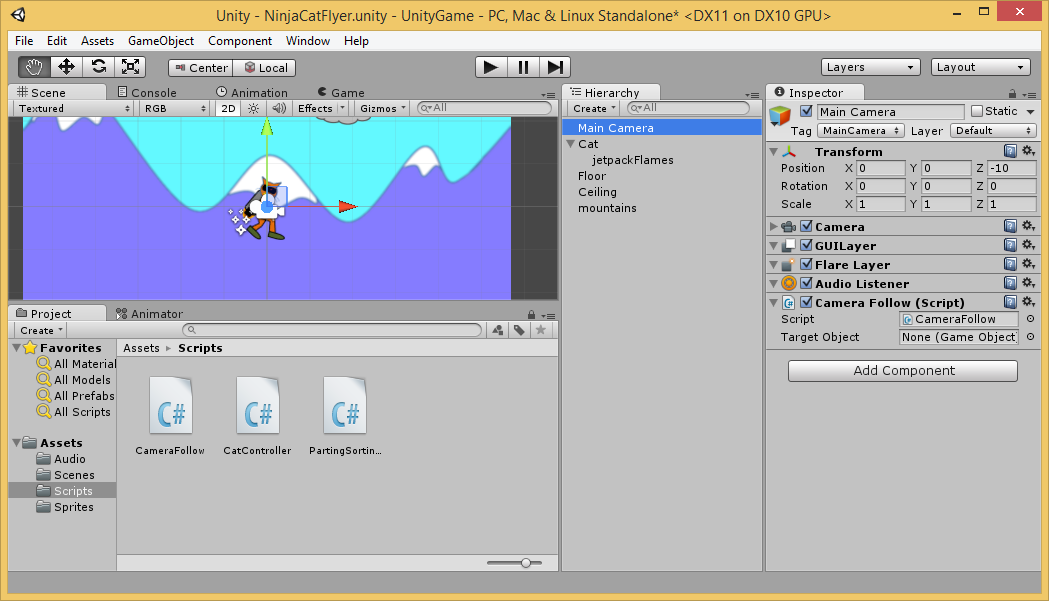 Target Object: None
Assign Cat to Target Object
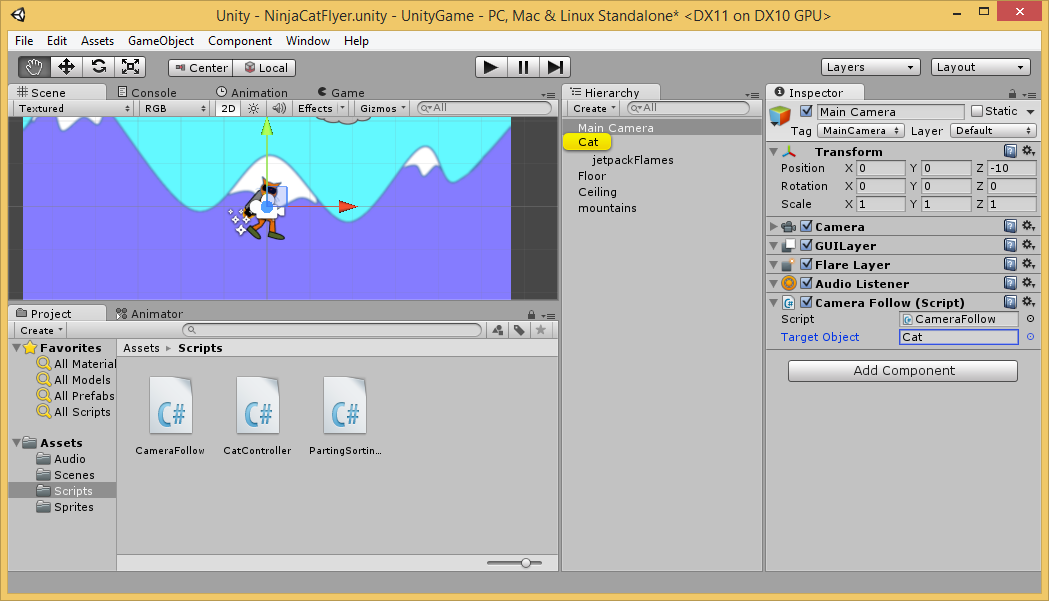 Drag 
Cat to
Camera’s
Target
Object
Run the Game!
Run
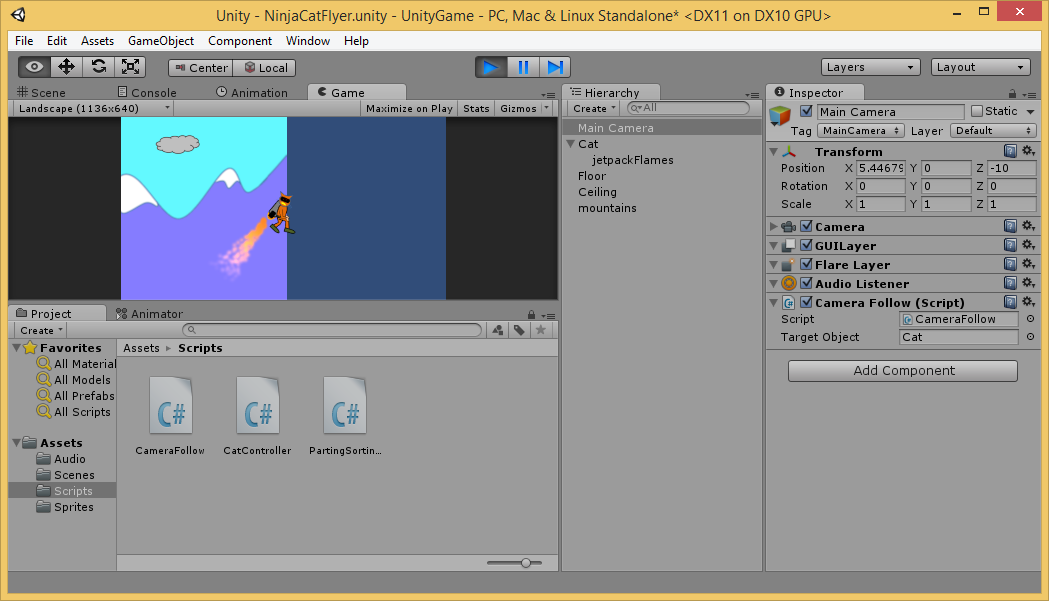 Does the
camera 
follow 
the cat?
Repositioning the Cat
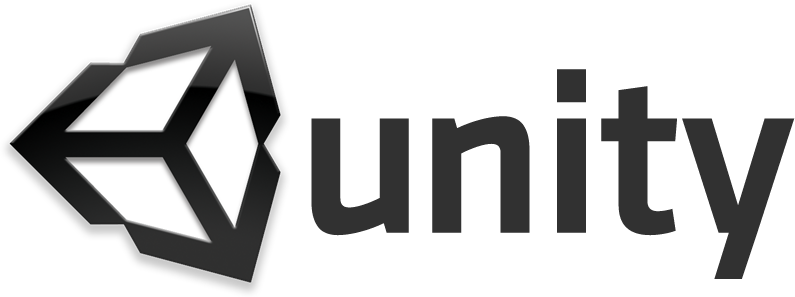 [Speaker Notes: Repositioning the Cat]
Set the Cat’s Transform Position
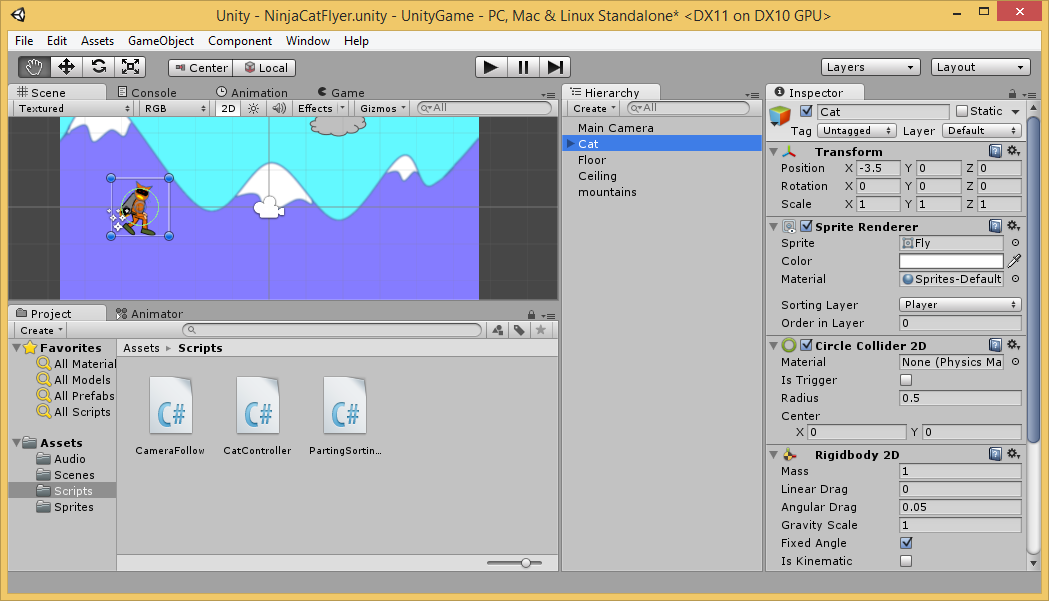 Position:
X = -3.5
Y = 0
Z = 0
Add Distance to CameraFollow Script
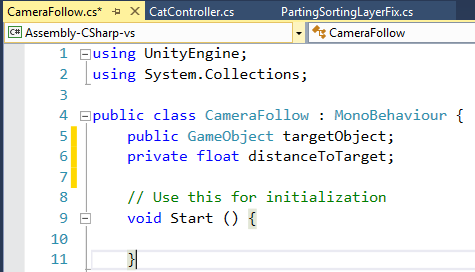 Type this inside the class before the Start() method
Initialize the Distance
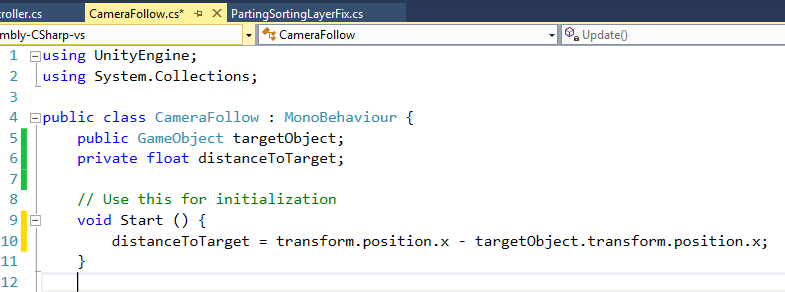 Type this inside Start() method
Add Target in Update Method
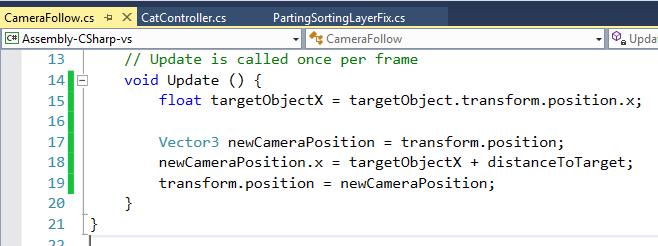 Add distanceToTarget to newCameraPosition
Run the Game!
Run
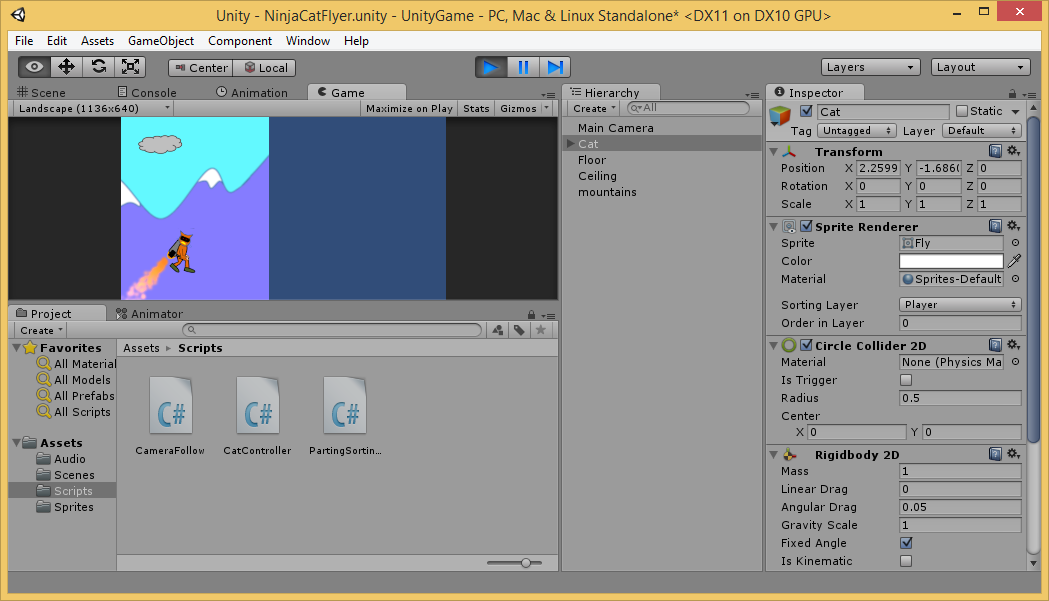 The cat
should
stay to
the left
Prefabs
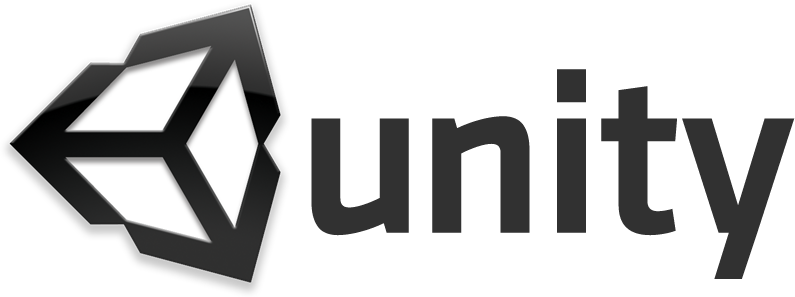 [Speaker Notes: Prefabs]
Create Empty Game Object
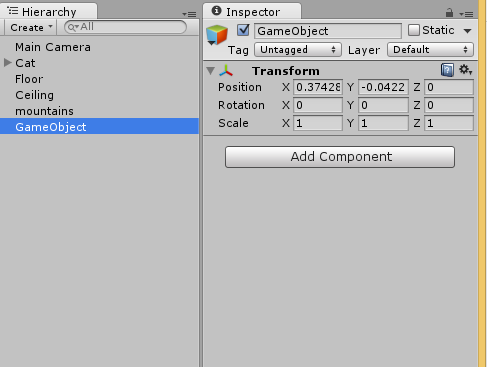 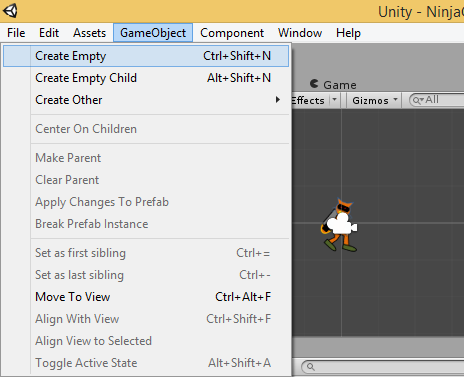 Click “Game Object”  Create Empty
Verify Game Object in Hierarchy
Rename and Reposition GameObject
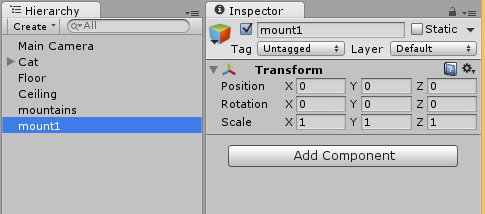 Set Position: 0, 0, 0
Rename to “mount1”
Drag Backgrounds Into “mount1”
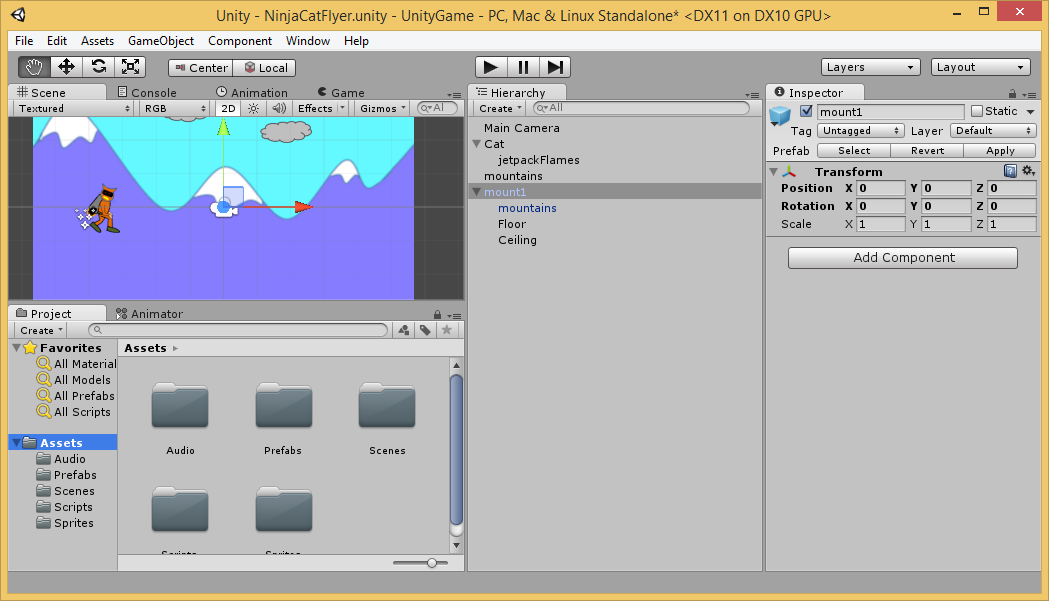 NOTE: you can also add other objects that you may have added as part of the background.
Drag 
“mountains”, 
“floor” and 
“ceiling” into 
“mount1”
Create “Prefabs” Folder
Click Create, then Folder
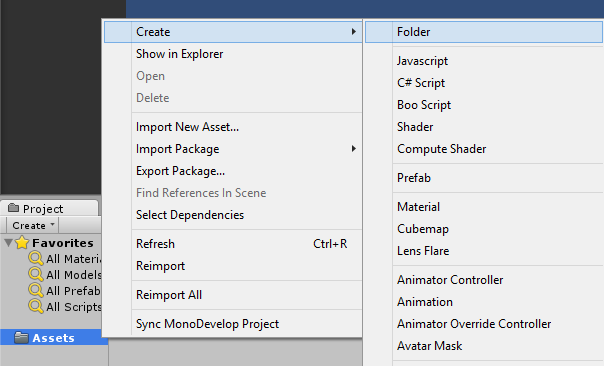 In Project panel,
right-click
“Assets”
folder
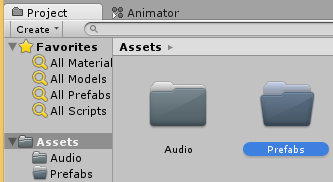 Name it “Prefabs”
Drag “mount1” into Prefabs Folder
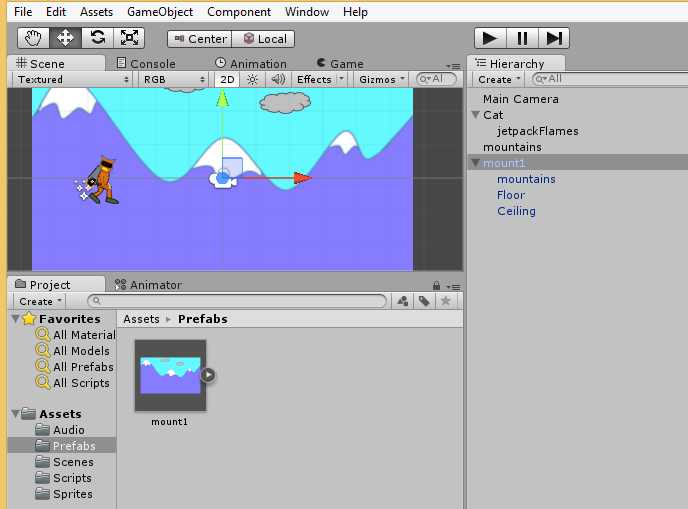 NOTE: the “mount1” in the hierarchy should turn blue.
Drag
“mount1”
into 
“Prefabs”
Scrolling the Mountains
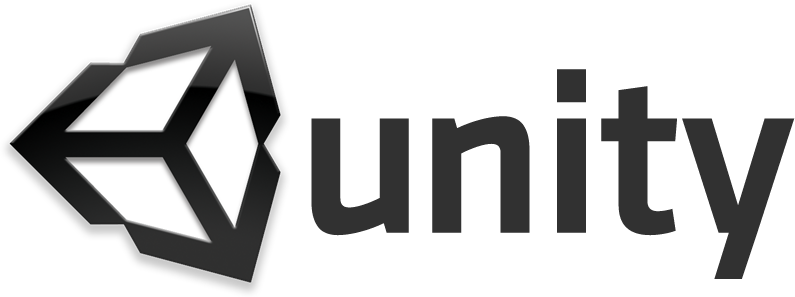 [Speaker Notes: Scrolling the Mountains]
Create “GeneratorScript” Script
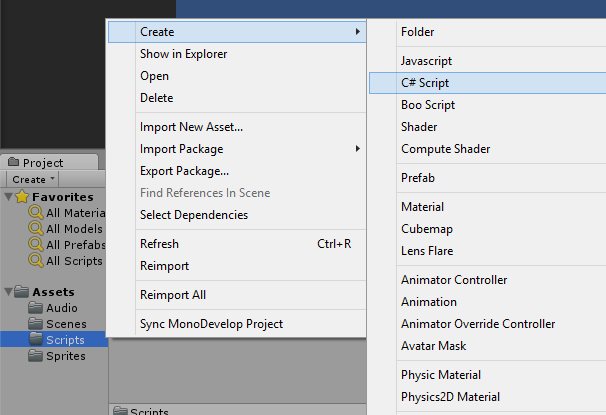 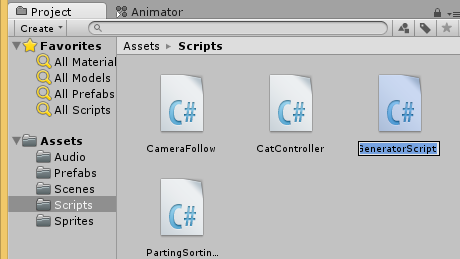 Right-click Scripts, click Create  C# Script
Name it “GeneratorScript”
Apply “GeneratorScript” to Cat
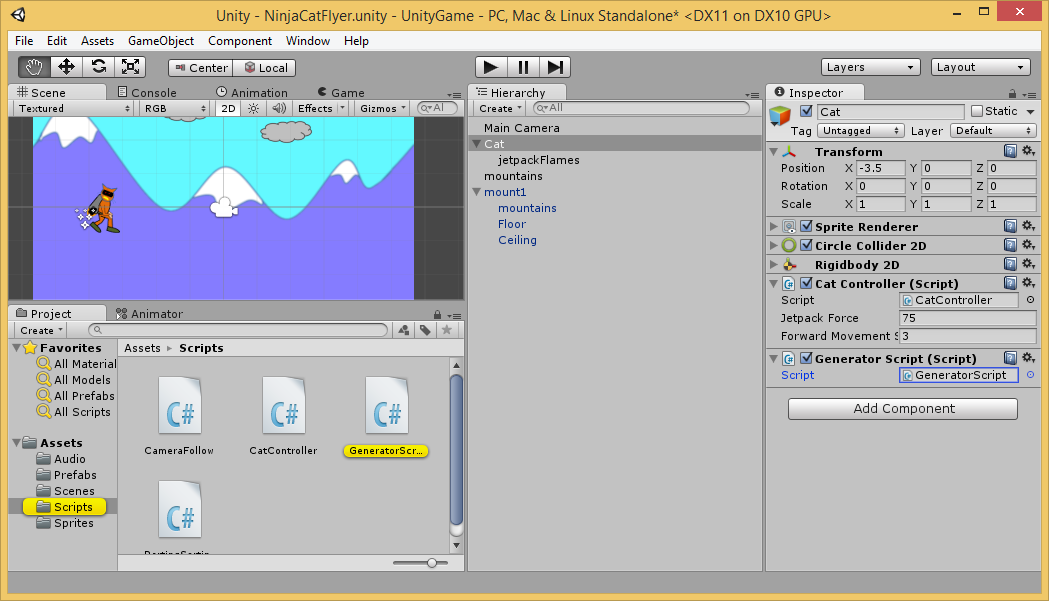 Verify Script 
Component
Drag 
Script 
to Cat
Launch “GeneratorScript” Script
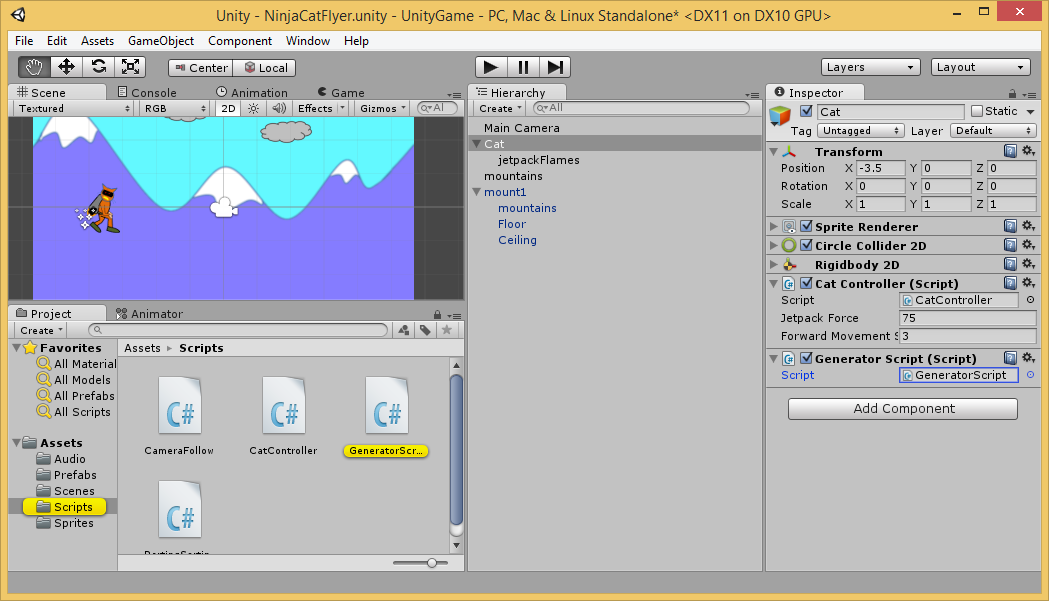 Double-click “GenerateScript” in Scripts subfolder
Update “GeneratorScript” Script
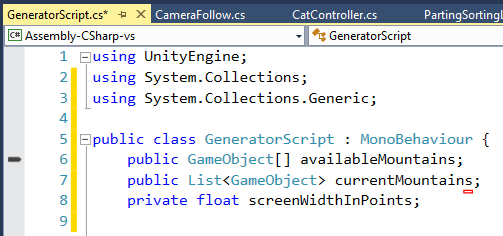 Add “using” statement 
above the class
Add 3 instance variables
inside the class
Update Start() Method
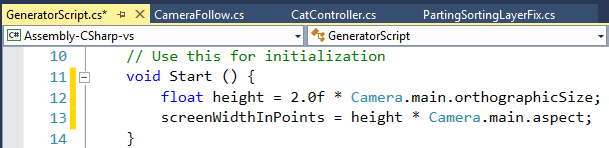 Add 2 lines of code
inside the Start() method
Adding Endless Mountains
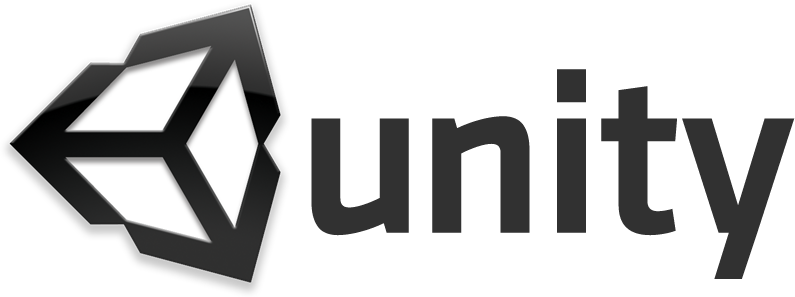 [Speaker Notes: Adding Endless Mountains]
Write AddMountains() Method
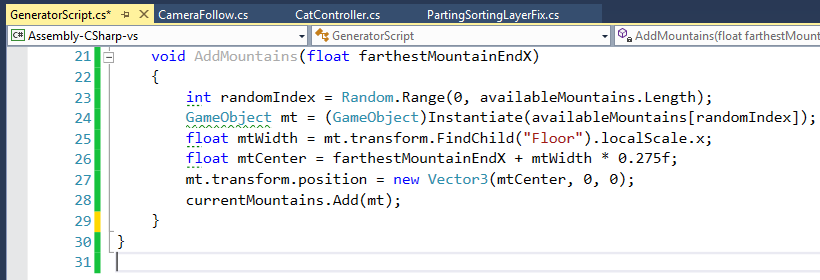 Write AddMountains() method
with these 6 lines of code
Write GenerateMountainIfRequired()
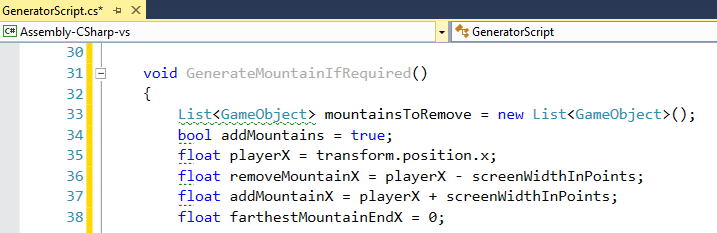 Create new method, add variables, initialize them
GenerateMountainIfRequired() …continued…
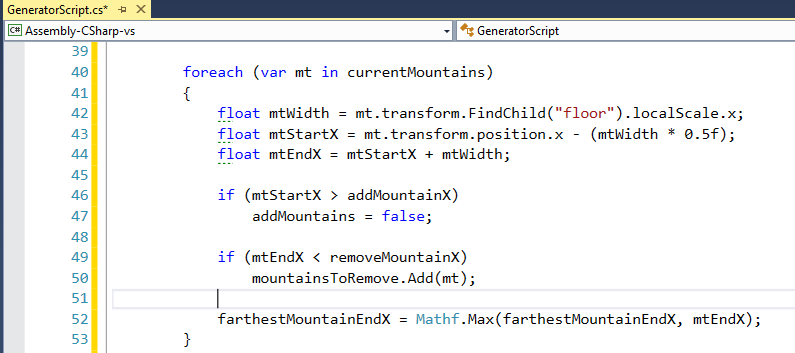 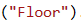 Add foreach loop to figure out mountains
GenerateMountainIfRequired() … done!
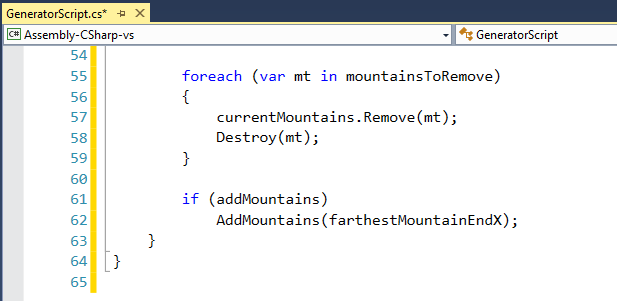 Add foreach loop to destroy/add mountains
Finally, add FixedUpdate() method
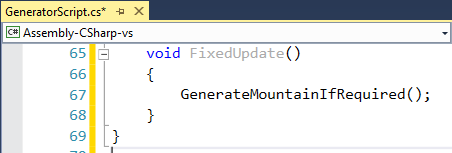 Create FixedUpdate() Method, add 1 line of code
Applying Items to Script Objects
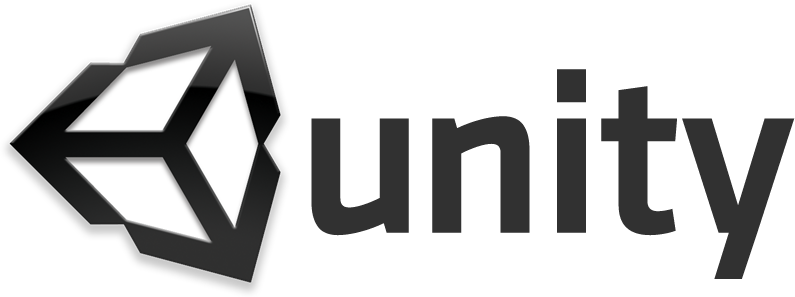 [Speaker Notes: Applying Items to Script Objects]
Apply “mount1” to Current Mountains
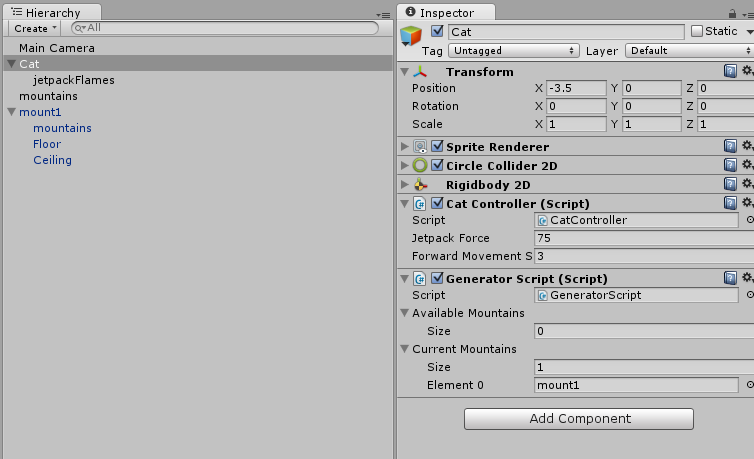 Select “Cat” in 
Hierarchy
Drag “mount1”
to Current Mountains
Under GeneratorScript
Apply PreFab to Available Mountains
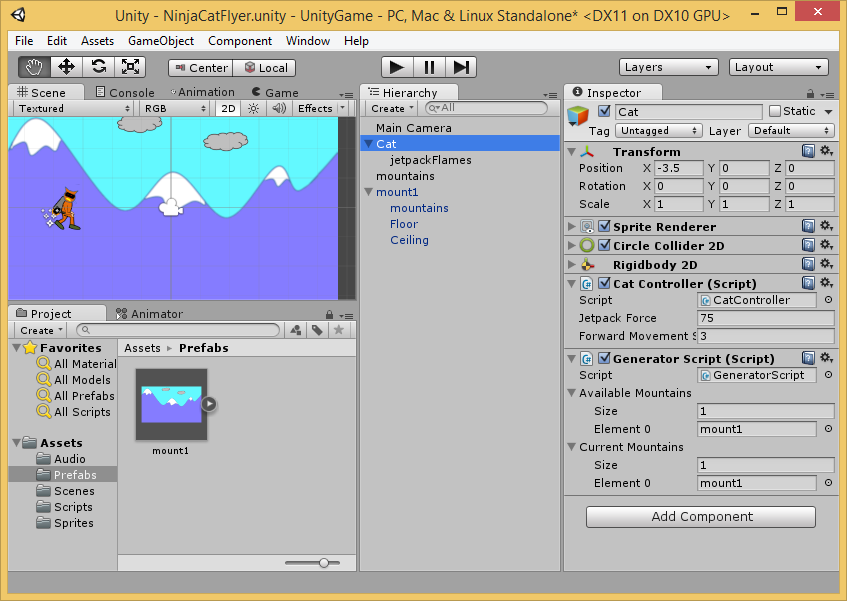 Select “Cat” in 
Hierarchy
Drag “mount1”
PreFab
to Available Mountains
Under 
GeneratorScript
Optional: Remove Extra Mountains
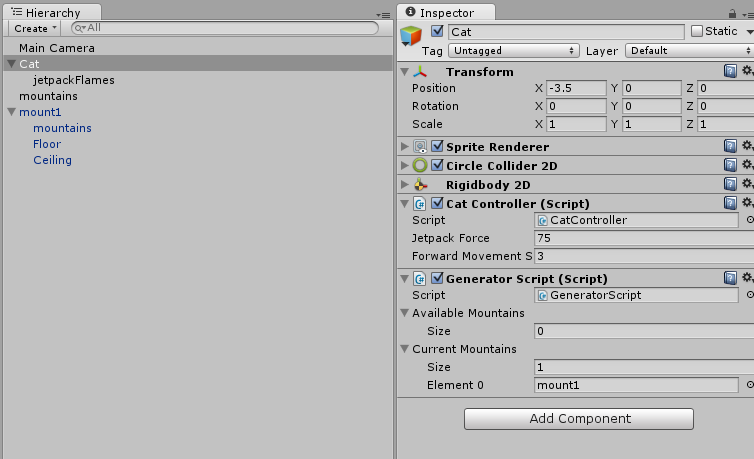 Do you have 
extra mountains
in hierarchy?
(not part of
“mount1”)

Remove them!
Run
Run the Game!
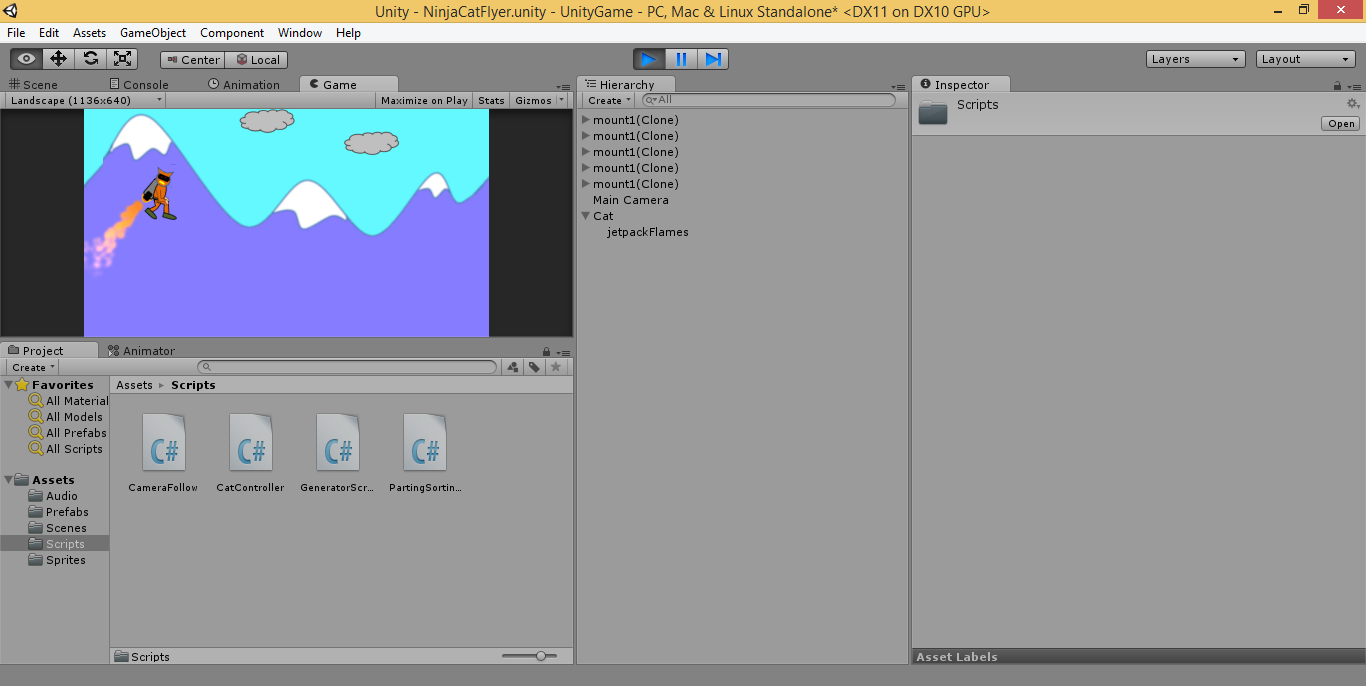 The background
should scroll now!
End of Part 2
[Speaker Notes: Contact

Web: OnekSoft.com
Email: games@OnekSoft.com
Twitter: @OnekSoftGames

Microsoft email: shchowd@microsoft.com
Personal Twitter: @shahedC

R&D: OnekSoftLabs.com
Dev Blog: WakeUpAndCode.com]